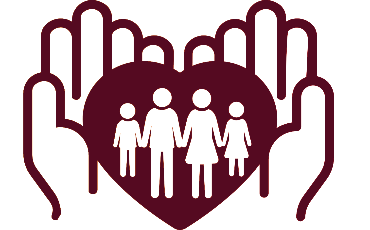 Областное государственное бюджетное
учреждение здравоохранения
«Иркутская районная больница»
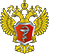 Приглашаем Всех жителей Марковского муниципального образования в рамках профилактической акции пройтиБЕСПЛАТНОЕ и АНОНИМНОЕ исследование на ВИЧ - инфекцию
Для проведения исследования необходимо обратиться кабинет №1 передвижного медицинского комплекса.
С уважением, 
специалисты Иркутской районной больницы
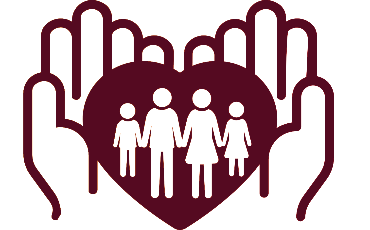 Областное государственное бюджетное
учреждение здравоохранения
«Иркутская районная больница»
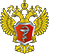 Приглашаем Всех жителей Марковского муниципального образованияпройтиБЕСПЛАТНОЕ ФЛЮОРОГРАФИЧЕСКОЕ  исследование органов грудной клетки
С уважением, 
специалисты Иркутской районной больницы
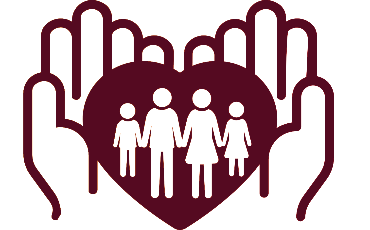 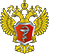 Для чего нужна диспансеризация 
и профилактический осмотр?
Доказано, что регулярное прохождение диспансеризации и профилактических осмотров в значительной степени уменьшает вероятность развития опасных патологий и выявить заболевание на ранних стадиях развития, когда его лечение наиболее эффективно.
Любое заболевание легче предупредить чем лечить, поэтому необходимо раннее выявление факторов риска и своевременно начатое лечение.
Диспансеризация и профилактический осмотр позволяет выявить предрасположенность к наследственным заболеваниям, не пропустить первые и скрытые признаки серьезных недугов, в том числе онкологическую патологию.
Основная цель диспансеризации – профилактика. Это отличная возможность убедится, что основные показатели здоровья человека в норме.
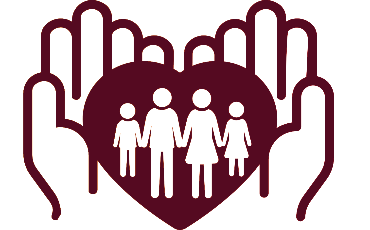 Областное государственное бюджетное
учреждение здравоохранения
«Иркутская районная больница»
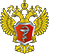 Уважаемые жители Марковского муниципального образования!

Если Вы прикреплены к Иркутской районной больнице, то можете 
ПРЯМО СЕЙЧАС БЕСПЛАТНО по полису ОМС
 пройти диспансеризацию и профилактический осмотр 
в передвижном медицинском комплексе.
Для  прохождения диспансеризации необходимо обратиться в кабинет №1 передвижного медицинского комплекса.
С уважением, 
специалисты Иркутской районной больницы
Посетить врача, даже если ничего не беспокоит - это нормальное поведение человека, который заботится о том, чтобы оставаться здоровым как можно дольше.
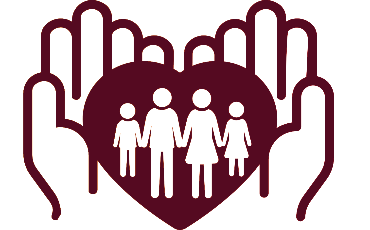 Областное государственное бюджетное
учреждение здравоохранения
«Иркутская районная больница»
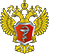 Уважаемые жители Марковского муниципального образования!
 Приглашаем Вас на БЕСПЛАТНУЮ ВАКЦИНАЦИЮ
против сезонного гриппа!
Для проведения вакцинации необходимо обратиться кабинет №1 передвижного медицинского комплекса.
С уважением, 
специалисты Иркутской районной больницы
Единственный эффективный способ
 профилактики гриппа - проведение вакцинации!